Reporting on Vaccination Coverage
Technical Consultation on Vaccination Data in Household Surveys
July 23-24, 2015
Trevor Croft, ICF International
Vaccination table (Malawi DHS 2010)
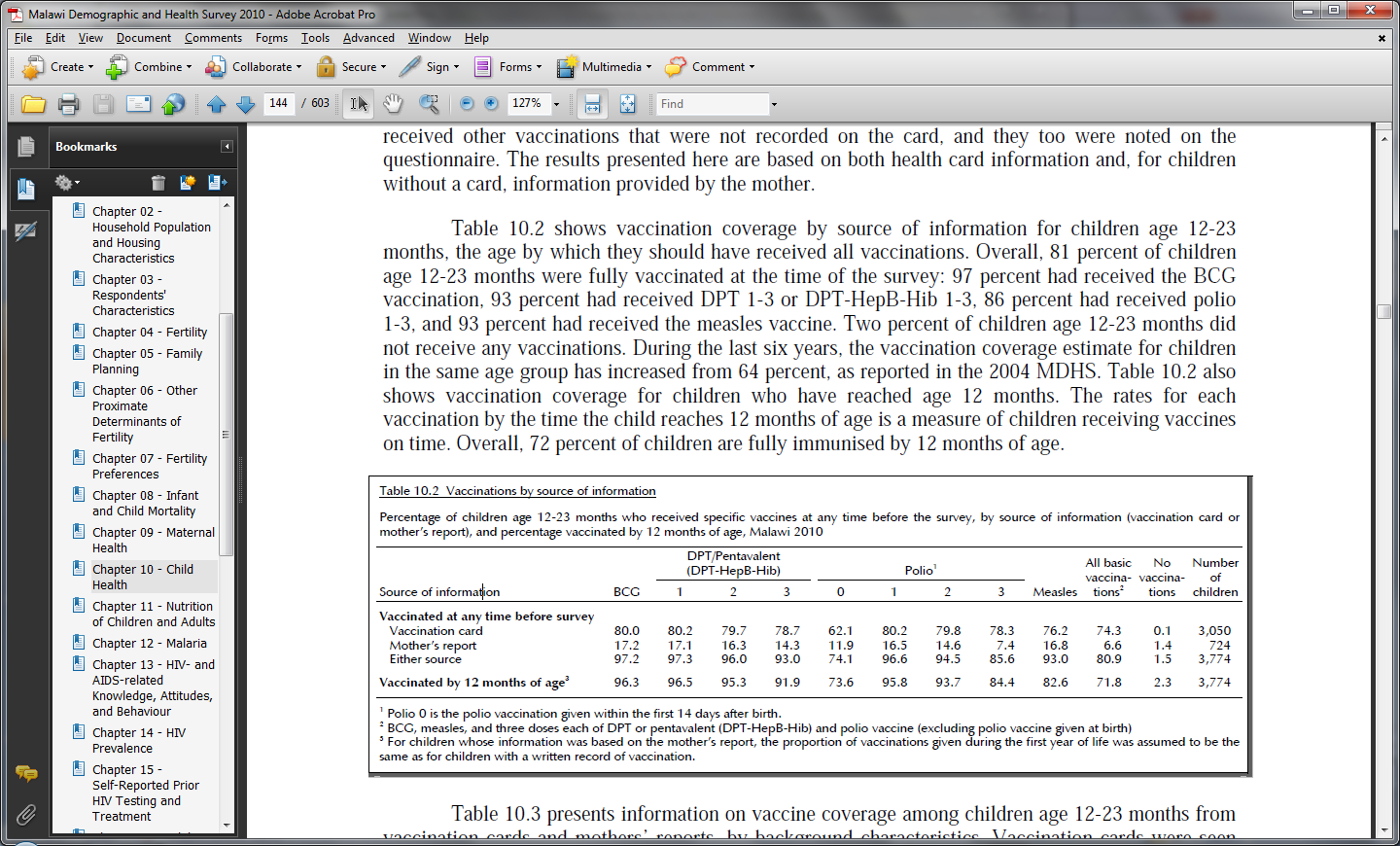 Calculations
Line 1:
Percentage of ALL children 12-23 receiving vaccine according to card.
Line 2:
Percentage of ALL children 12-23 receiving vaccine according to mother’s recall.
Line 3:
Percentage of ALL children 12-23 receiving vaccine according to either source.
Line 3 = Line 1 + Line 2.
Note that denominator for all 3 lines is from the third line.

Line 4:
Percentage of ALL children 12-23 receiving vaccine before age 12 months.
Only available for those with vaccine cards
Estimated for mother’s report, based on data for those with cards
Vaccination table (Bangladesh DHS 2011)
…
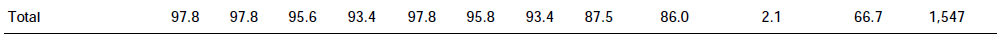 Vaccination table (Armenia DHS 2010)
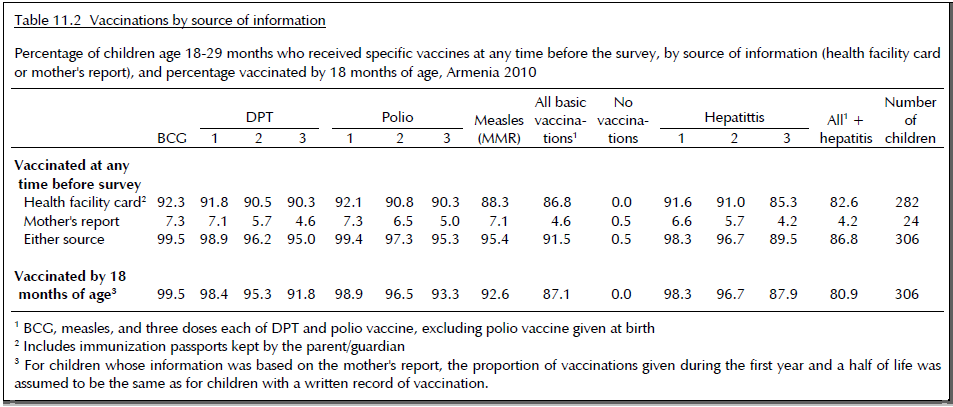 Issues
Different vaccine combinations

Age cohorts and target groups

Full vaccination & basic vaccination

Evidence of home based record (HBR) 

Timely doses and valid doses

HPV
Vaccine combinations
Differing vaccine schedules may apply in the three years preceding the survey
Pentavalent v. DPT, HepB, Hib separately.
Need to capture both those recorded as Pentavalent and those recorded as separate vaccines

Proposal:
Present data on antigens separately if collected separately
If only given as Pentavalent, present as DPT-HepB-Hib combined
Age cohorts and age appropriate vaccination
Standard cohort: children 12-23 months of age
For MCV given at 12-15 months, DHS & MICS have used 15-26 or 18-29
Other vaccines also have older target groups
MCV2 at 18-21 months
Rubella at 12 months

WHO/UNICEF recommendation
Use single year cohorts, e.g. 12-23, 24-35, 36-47 months
Present data for those cohorts for appropriate vaccines
Fully vaccinated & basic vaccination
Fully vaccinated
All vaccines given according to schedule as appropriate for age
Should some vaccines be excluded? (e.g. Polio 0)
Should newer vaccines be excluded for a period of time until fully established?
Otherwise trends may decline when new vaccines are introduced
Cases when vaccines should not be given?

Basic vaccination
BCG, Polio 1-3, DPT 1-3, Measles only
Argued that this is useful for monitoring trends
Excludes newer vaccines, including Polio 0 (at birth)
Is this concept useful?
Evidence of home based record
Include evidence of home based record in tabulations:
Ever had vaccination card
Currently has vaccination card
Vaccination card seen by interviewer

Do we need all 3?
Timely doses
Valid doses
Given with appropriate spacing 
e.g. 4 weeks between Polio 1 & 2.
Hep.B at birth within < 24 hours?
Relies on good date information for each vaccine
Data quality can be a big issue 
Not currently presented in DHS tabulations
Probably more appropriate for secondary analysis
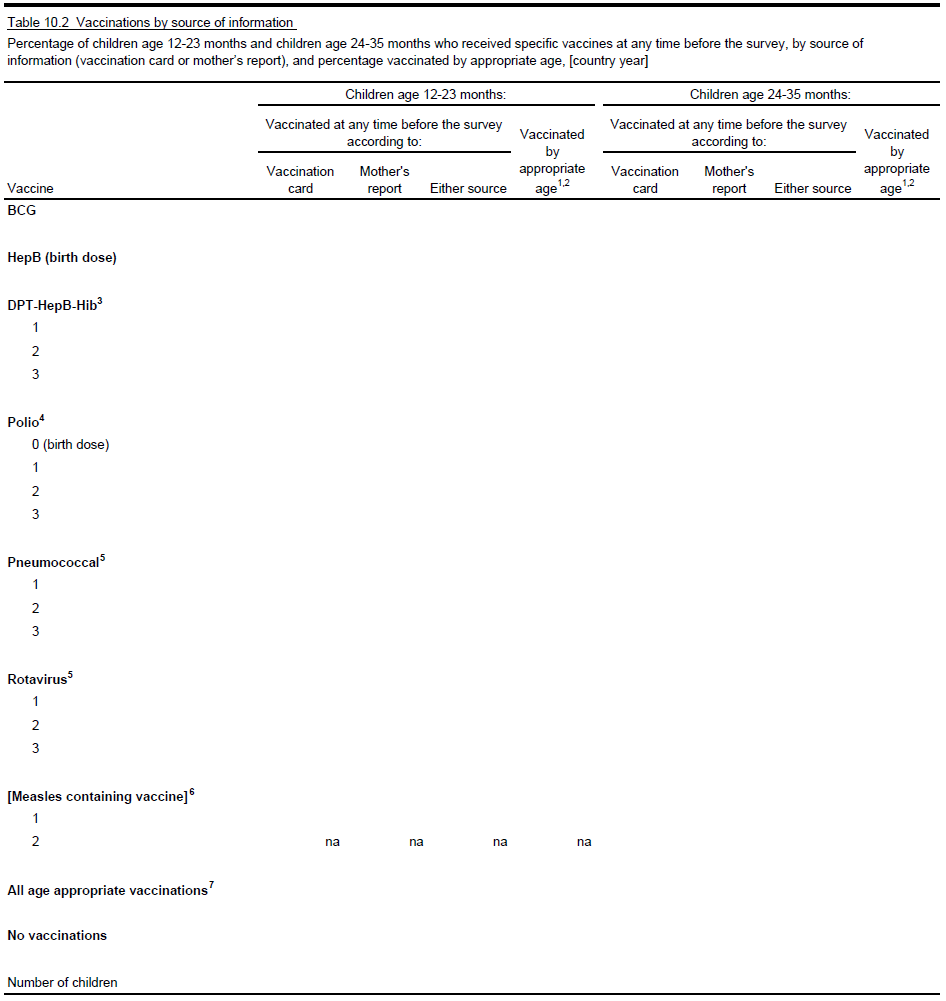 HPV
If we are to include HPV, what is needed for reporting?
Women receiving HPV 1, 2, 3?
Received by age 15?  13?
Similar reporting to, say, DPT?